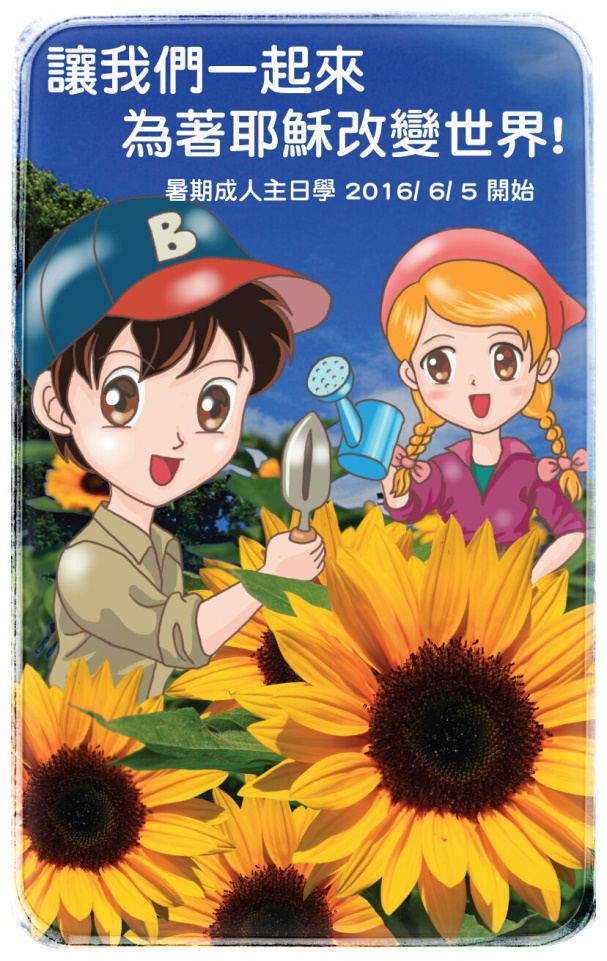 1
[Speaker Notes: Show poster    今天是春季主日學最後一堂。過了退休會，暑期主日學就要開始。今年我們準備Show slide2 with 3 questions.Show 3  這堂課除了教導以外，還會有實習, 因為我們須要有行動才能改變世界。Slide 4    耶穌裝備了11個門徒。他們出去改變了世界。今天神仍然呼召跟隨耶穌的人去改變世界。這才是整全的福音，是福音的大能。你願意嗎？我們希望大家能上這堂課，先讓自己得到改變，因此出去為著耶穌改變世界。]
What is the World We Live in Today? 

今天我們活在怎樣的世界裏?




3 July 2016
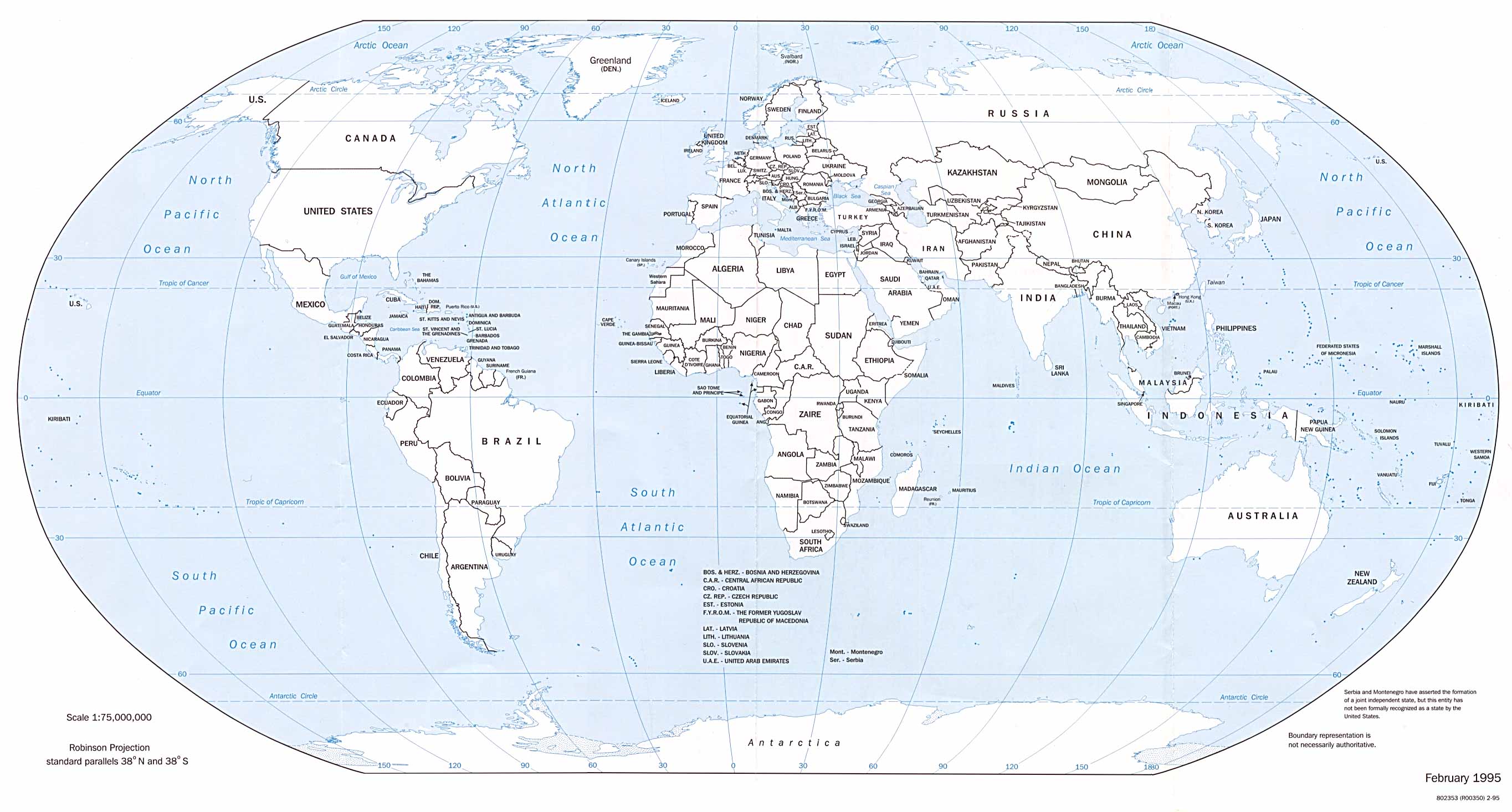 2
[Speaker Notes: When did Martin Luther reform the church?  16th century in Germany.  It will be 500 years by next year.  Luther recognized the world he lived in 500 years ago.  針對天主教贖罪卷提出500 條論點，罪得赦免論點。Luther changed the world.  So, for us  to change the world we need to first understand the world we live in today.  Today’s world is entirely different than 500 years ago when Luther lived.  Even people in Germany today won’t understand  and won’t accept 更正教。]
一位姊妹的見證- 6/25 Rosie’s Place
第一次报名参加志愿者去Rosie's Place服侍无家可归的妇女和儿童，准备和分发饭菜，第一次近距离地接触她们。一个深切的感受是微不足道的我们个人若是联合配搭，便能成就一种爱心关怀 的氛围。来这里吃饭的近百人，有的带有极强的个人情绪，来这只求饱足，但当她看到给她盛肉的是10岁的男孩儿，抱怨的情绪好象也释放了一些。我们友好热情 的态度也许不能解决她们的处境，也许被长期的冷漠所包围，不也能感受到，但至少我们在传递一种人间温暖的关怀。和她们近距离的接触，才深刻感到"谢谢"和 感恩的心对维持我们健康的身心是多么重要。这也正是在这些社会边缘化人们身上所缺乏的。但同时我也看到她们也是神所要怜悯和看顾的，在这一点上我们又有着 一个必然的连接，这正是我们今天服侍她们的目的。我想起马太福音5:7怜恤人的人有福了！因为他们必蒙怜恤。好有力量的话语，今天我倍感上帝的怜悯和恩典!
3
實習機會
CASS/CBCGB
完成
尚需要幾位學生參與
4
內容大剛
介紹
貧窮 (Poverty)
經濟上的不公義 (Economic Injustice)
戰爭 (傳統/非傳統) (War) 
環境的保育
結語
5
世界人口的增加
世界人口估計1800-2100
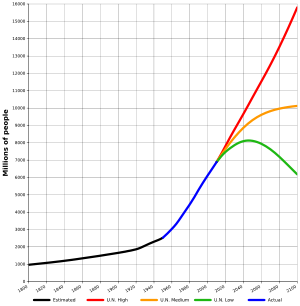 2100: 11.2 B
今天: 7.4 B
世界人口 (百萬)
2000
1900
2100
6
世界人口分佈
M: 51%
F: 49%
Non-white: 82%
White: 18%
Non-Christian: 67%
Christian: 33%
我們處於ㄧ 個非美國人, 非白人, 非基督徒為主的世界
7
迅速全球化的世界
全球化是世界上國家和人民聯合在一起的過程
因為交通和通訊科技的進步二十一世紀大幅加速大幅發展
經濟上的全球化
各個國家的經濟互相依賴並且整合成一個
     世界市場, 國家間貿易的阻礙減少, 
     直接投資增加並且有許多跨國公司
文化上的全球化
不同文化的社會和人群互相聯接在一起;
    文化交流的主要工具: 網路, 新聞媒體, 和旅行
政治上的全球化
UN, EU, WTO, G8
NGO (非政府組織 )
從基督徒和移民的角度, 你如何看全球化？
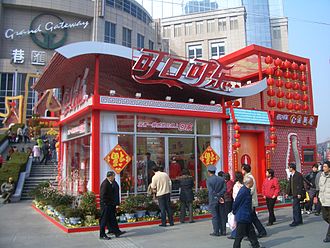 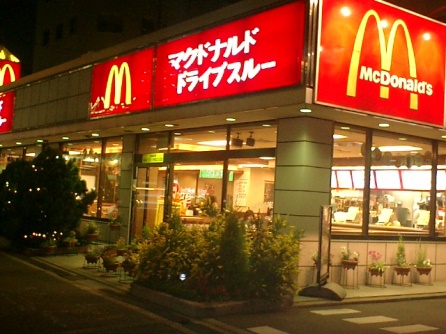 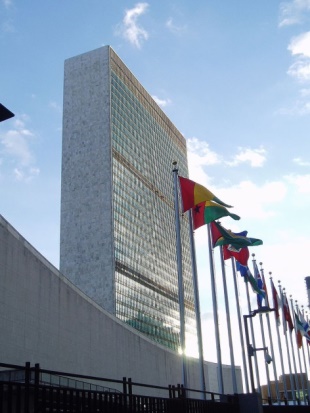 [Speaker Notes: Not new.  Silk road
During the 19th century, globalization approached its modern form as a direct result of the industrial revolution. Industrialization allowed standardized production of household items using economies of scale while rapid population growth created sustained demand for commodities. In the 19th century, steamships reduced the cost of international transport significantly and railroads made inland transport cheaper. The transport revolution occurred some time between 1820 and 1850.[7] More nations embraced international trade.[7] Globalization in this period was decisively shaped by nineteenth-century imperialism such as in Africa and Asia. The invention of shipping containers in 1956 helped advance the globalization of commerce.[

全球化是世界上國家和人民聯合在一起的過程。重要的開始發生在十九世紀，二十世紀大幅的提高，二十一更是加速發展。主要因素是交通和通訊科技的進步經濟上    透過生產品，服務，科技，和資金在國際間的快速流通，各個國家的經濟成為互相依賴並且整合成一個世界市場。國家間貿易的阻礙減少，直接投資增加並且有許多跨國公司。文化上國 際間社會的關係藉著觀念、方法、和價值觀的交流得到擴大和加強。不同文化的社會和人群因此互相聯接在一起。文化交流的主要工具是國際網路，新聞媒體，和跨 國旅行。Hollywood movies, CNN news, McDonald's, Starbucks, 可口可樂，sushi, are examples of globalization.  Westernize, Americanize..政治上UN, EU, WTO, G8非政府組織 NGO Gates foundation World Vision反全球化的運動Trump trashed trade policies that have encouraged globalization.從移民的角度，如何看全球化？]
多種宗教的世界
世界主要宗教人口%
猶太教
其他
在歷史上，不同宗教彼此不能容忍，因此造成許多嚴重迫害事件。譬如
在11-13 世紀，十字軍東征時，成千上萬的猶太人和穆斯林被殘殺
在15-18世紀，許多巫師和異教徒被燒死或吊死
二次大戰期間，德國納粹屠殺六佰萬猶太人
近年來，極端回教徒殺害很多西方無辜百姓
宗教引起的迫害事件繼續延伸到今天
民間信仰5.9%
佛教
7.1%
基督教
31.5%
印度教
15%
沒有宗教
16.3%
伊斯蘭教
23.2%
多樣主義的世界
多元主義
每個主義都有獨特的地方，應得尊重和接受。
物質主義
只接受物質世界，追求物質享受。
自戀主義
看好自己，自我中心，與新世紀掛鈎，最終以自己為神。
相對主義
認為所有道德標準都是相對的。特別在近代性的開放，婚姻關係。 同居，離婚，同性戀，同性結婚。
10
充滿問題的世界
人為的苦難
利用兒童
販賣人口
毒品
 。。
邪惡 (不道德行為)
色情、婚外情、同性戀
貪污、詐騙、岐視
逼迫、暴力、殘殺
恐佈攻擊
墮胎
。。
貧窮 
飢餓
疾病  
不公義
經濟上, 法律上,
   政治上, 社會上
戰爭
難民, 恐佈份子
自然環境的破壞
11
內容大剛
介紹
貧窮 (Poverty)
經濟上的不公義 (Economic Injustice)
戰爭 (傳統/非傳統) (War) 
環境的保育
結語
12
貧窮
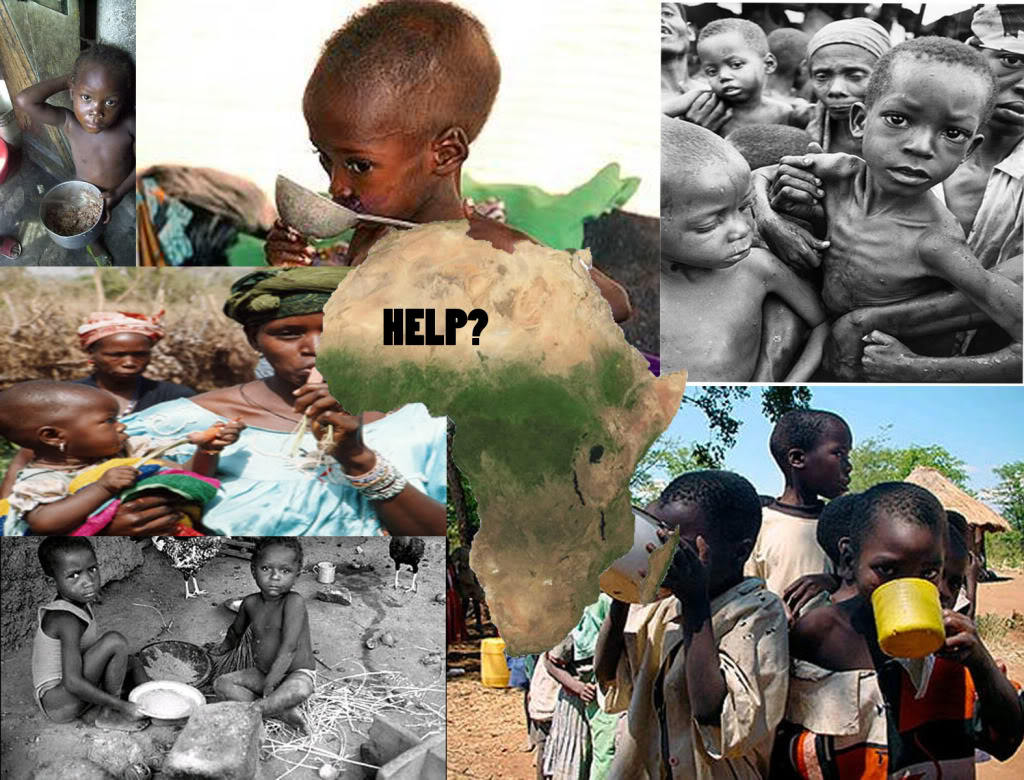 13
全球的貧困
11 億人, 每日收入少於美金一元
28 億人, 每天收入不到美金二元
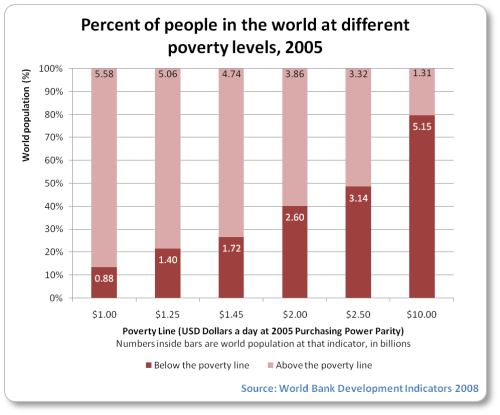 世界貧富人口 %, 2005
100
80
世界人口 %
50
30
3 億- 4億人口陷於慢性貧窮
     飢餓、營養不良、
     飲用水不潔、文盲、
10
0
$10.0
$1.0
$2.0
平均每天收入
沒有醫療設備、與文明社會隔離、遭剝削
14
宏都拉斯的經濟現況
人口：大約八百萬
主要經濟活動：農業
主要出口：咖啡，香蕉，糖，養殖蝦
每人口 GDP : $1,577 (美國: $45,863 )
每人每年平均收入 (PCI)： ~ $2,000
低於聯合國貧窮標準 ($1.25  每天) 的人口百分比 : 60%
失業率: 28%
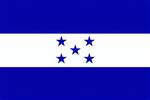 宏都拉斯是西半球第四貧窮的國家
[Speaker Notes: GDP gross domestic product]
貧窮的因果
戰爭
不公義的大環境
造成貧窮的原因複雜 
沒有簡單解決辦法
單靠靈魂得救，不能解決生活問題
飢餓-貧窮引起的嚴重問題
在發展中國家裏，每四個兒童有一個體重不足
全球裏，每七個人有一個沒有足夠的食物吃
每天約有二萬五千人死於飢餓
長期物質上的貧窮 --》精神上的貧窮 --》失去人生的盼望
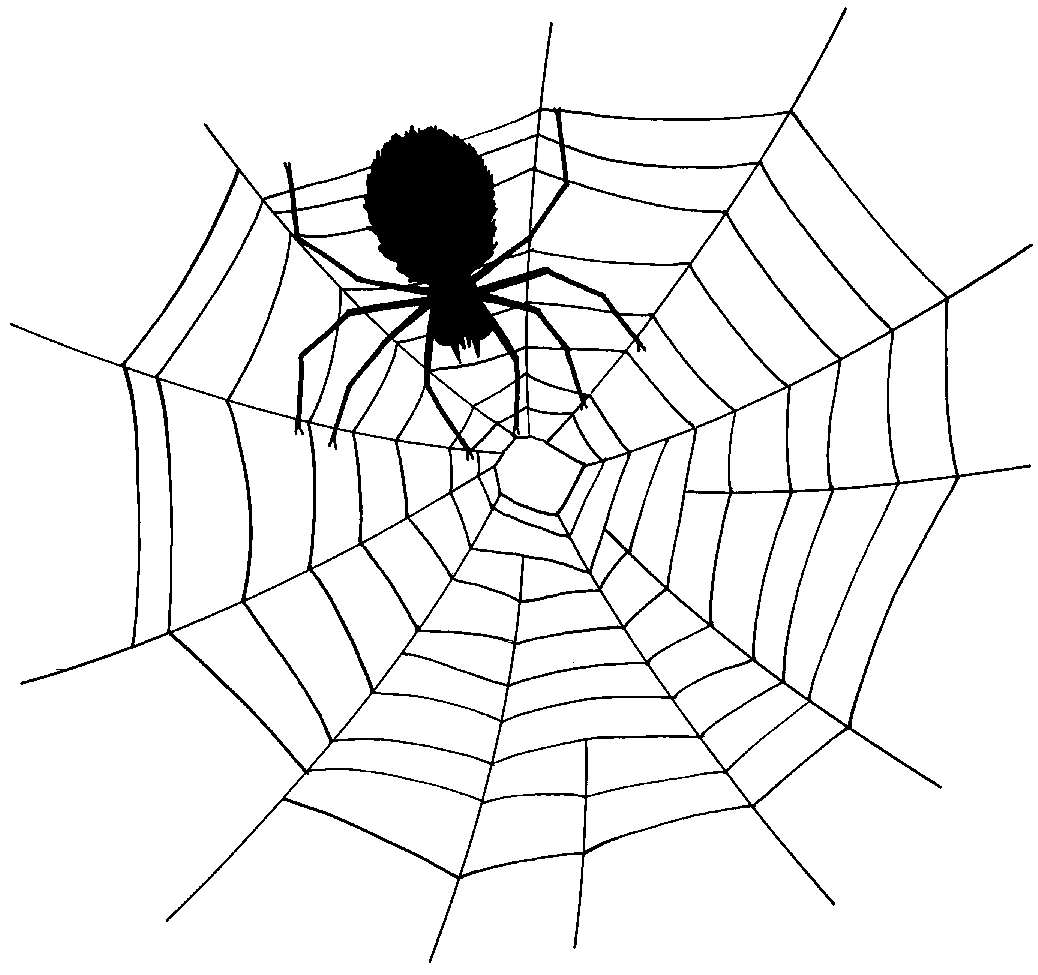 疾病
無知識
謀生技能的不足
欺壓
自然患難
剝削
16
[Speaker Notes: Poor people don't vote in the us. Politicians don't care about the poor.16 out of the top 17 states with wealth disparity vote for Clinton, not Sanders who campaigned on economic issues.In the world Poor have no voice, struggle to survive]
基督徒當如何回應貧窮?
基督徒個人的責任    財主與拉撒路的故事。財主犯了什麼罪呢？忽視到門前求乞的乞丐，沒有解解除他的困境，利用他的多餘來供應窮人的需要。
“塞耳不聽窮人哀求的，他將來呼籲也不蒙應允。”(箴 21:13)
對全球人類的困苦產生同情，因此採取行動
記住聖經中合一和均平的原則，慷慨解囊
參與幫助個人和社區整體的計劃
分享盼望，夢想，生命
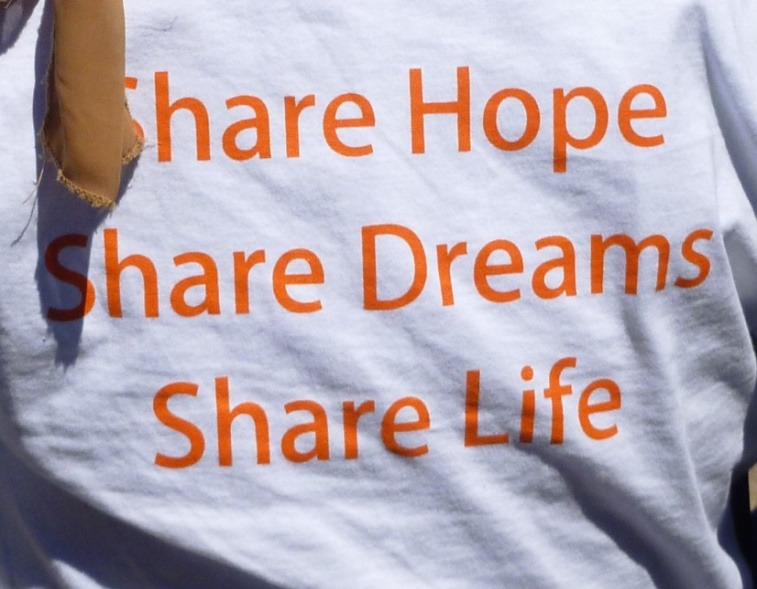 17
[Speaker Notes: Fair trade

Microfinance

Boycott

Not invest on corp]
聖經裏合一和均平的原則
合一的原則
「地和其中所充滿的; 世界和住在其間的, 都屬耶和華.」（詩24:1）
一個地球，一個族類
 神應許透過亞伯拉罕的子孫, 使地上萬族䝉福; 耶穌復活後告訴門 徒要
 去使 萬民作祂的門徒; 住神寶座前得贖群眾, 來自各國各族各民各方
均平的原則
「就是要你們的富餘, 現在可以補他們的不足, 使他們的富餘, 將來也可以補你們的不足, 這就均平了.」（哥後8:14）
耶穌基督雖富有, 卻成為貧窮, 以致因祂的貧窮, 我們可以成為富足。（哥後8:9); 我們應當效法祂的榜樣, 在愛𥚃慷慨給予
撒馬利亞的原則
鄰舍之愛應破除種族與國家的障礙
富有國家的責任: 援助、聲討不公平的貿易、豁免債務
個人的責任: 緊急災難援助
18
[Speaker Notes: 富有國家的責任援助。促進先進國家達到認定的標準 （GNP 的0.7%）貿易。聲討不公平的貿易。債務。富有國家豁免一些嚴重負債的貧窮國家。貧窮國家還債的費用超過教育開支或健康開支。「禧年二千運動」相當成功。]
內容大剛
介紹
貧窮 (Poverty)
經濟上的不公義 (Economic Injustice)
戰爭 (傳統/非傳統) (War) 
環境的保育
結語
19
世界貧富情況
世界個人消費比例, 2005
最富有的 20% 佔用 76.6%
中間的 60% 佔用 21.9%
最貧窮的 20% 佔用 1.5%
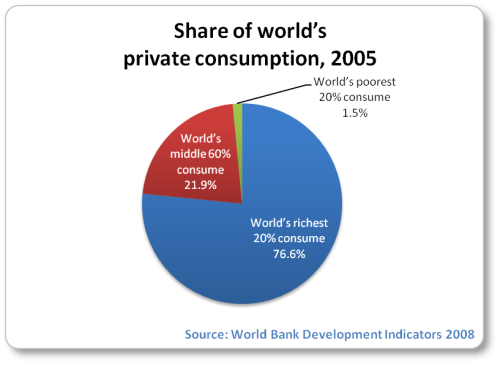 卡特總統於2002年諾貝爾和平獎頒獎時說: “最具傷害的世界問題是富有和貧窮之間繼續擴大的差距。”
20
美國的貧富差距
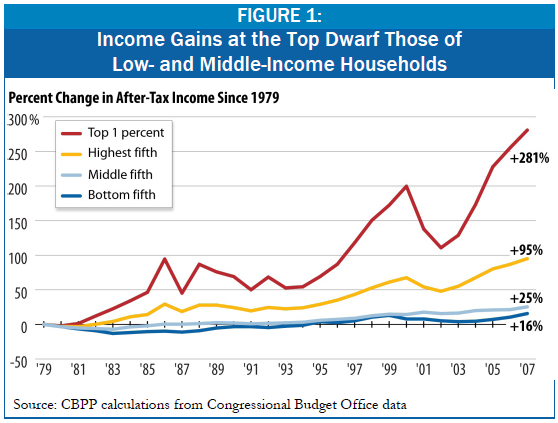 最高 1 %
高層 20%
中間 20%
底層 20%
美國人貧富收入差距逐年曾加
21
美國家庭財富的分配 2010
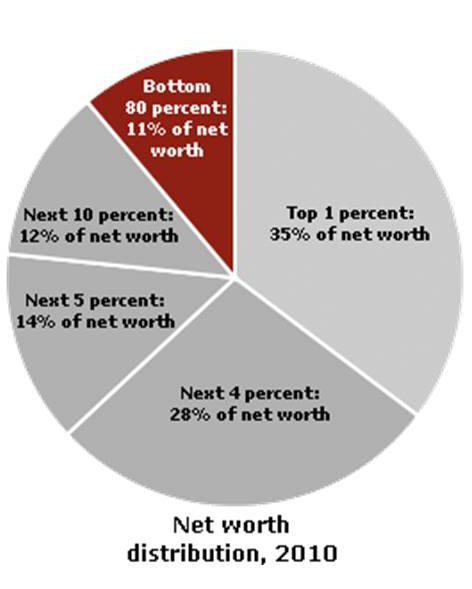 最富有 1% (10%, 20%) 的家庭擁有 35% (77%, 89%) 的全部財富
22
國家間的貧富差距
>100 倍
23
經濟上的不公義
財富分配不均
財富產生對政府的影響力
捐款給政治團體
窮人得不到政治家的關心
窮人不投票
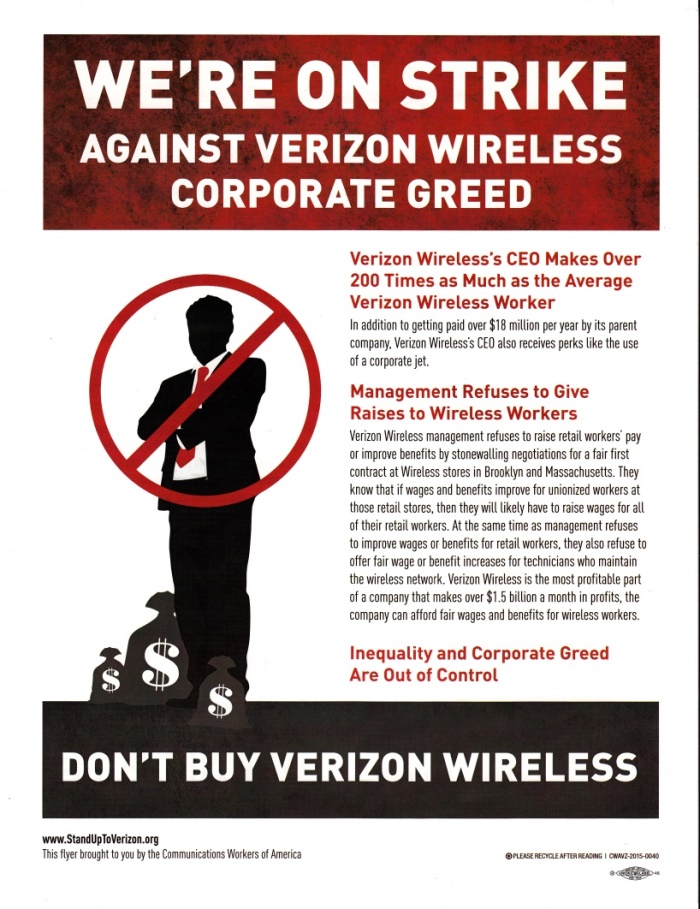 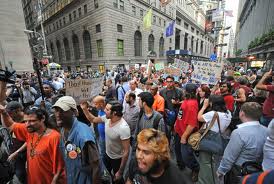 基督徒當如何反應？
Occupy Wall Street, 9/17/2011
24
[Speaker Notes: Fair trade

Microfinance

Boycott

Not invest on corp]
內容大剛
介紹
貧窮 (Poverty)
經濟上的不公義 (Economic Injustice)
戰爭 (傳統/非傳統) (War) 
環境的保育
結語
25
戰爭
戰爭是墮落世界中一種必會有的痛苦
二次世界大戰，區域性戰爭，內戰，游繫戰，種族屠殺 （徳國的猶太人，柬蒲賽，剛果）
二次世界大戰之後， 250大形戰爭，兩千三百萬喪生，數千萬難民
軍備和國防的花費愈來愈多
戰場: 陸, 海, 空  太空, 海底, 网络
武器: 傳統  大規模毀滅性武器
ABC 武器（核武，生物，化學）
今天的恐佈份子 (非傳統戰爭)
原因在於文化，經濟，和宗教
流無辜人的血
26
[Speaker Notes: 北韓：核武+飛彈]
基督徒對戰爭的看法
耶穌一方面警告我們將有「打扙和打扙的風聲」，另一方面要求我們積極促進和平。使人和睦受神祝福（太5:9）
神的全副軍裝包括和平的福音
三種不同的立場：
公義戰爭派 
全然反戰派  登山寶訓, 耶穌的榜樣
相對反戰派 反對使用大規模毀滅
   性武器  (流無辜人的血)
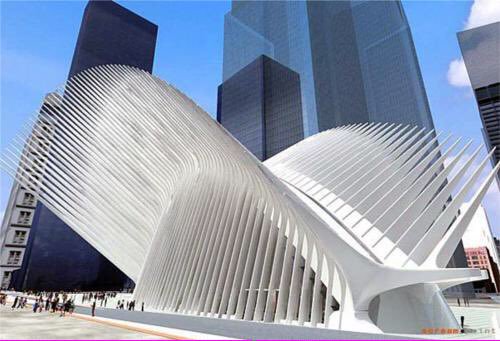 27
一只飞翔的白鸽@纽约的世贸中心
[Speaker Notes: 北韓：核武+飛彈
在神的國度成全時，，「他們要將刀打成犁頭，把槍打成鐮刀。這國不舉刀攻擊那國；他們也不再學習戰事。」（賽2:4），三種不同的立場：公義戰爭派     理由必須正當 （不主動攻擊，維護公義，保護無辜，最後手段）    方法須有控制 （不故意殺害平民）    後果須可期待 （計算代價）    全然反戰派     以登山寶訓為出發點 （太5:38-48），耶穌的榜樣相對反戰派    反對使用大規模毀滅性武器 （聖經根據：「流無辜人的血」）
屬靈的爭戰，神的全副軍裝包括信心，和平的福音，和真理

 
在纽约的世贸中心，
这个车站设计建造了12年，
前后花费了近40个亿，
一只飞翔的白鸽]
敘利亞的內戰和難民
期間: 2011 – 目前
死亡人數: 27 萬
參加者: 敘利亞政府, ISIS, 反抗組織, Kurds, Al-Qaeda
                 美國, 法國, 蘇俄, 土耳其, 伊朗, 沙烏地阿拉伯, 伊拉克
佔據領土 (九月, 2015): 敘利亞政府, 25-30%; ISIS, 35- 45%;反抗組織, 20%; Kurds, 15%
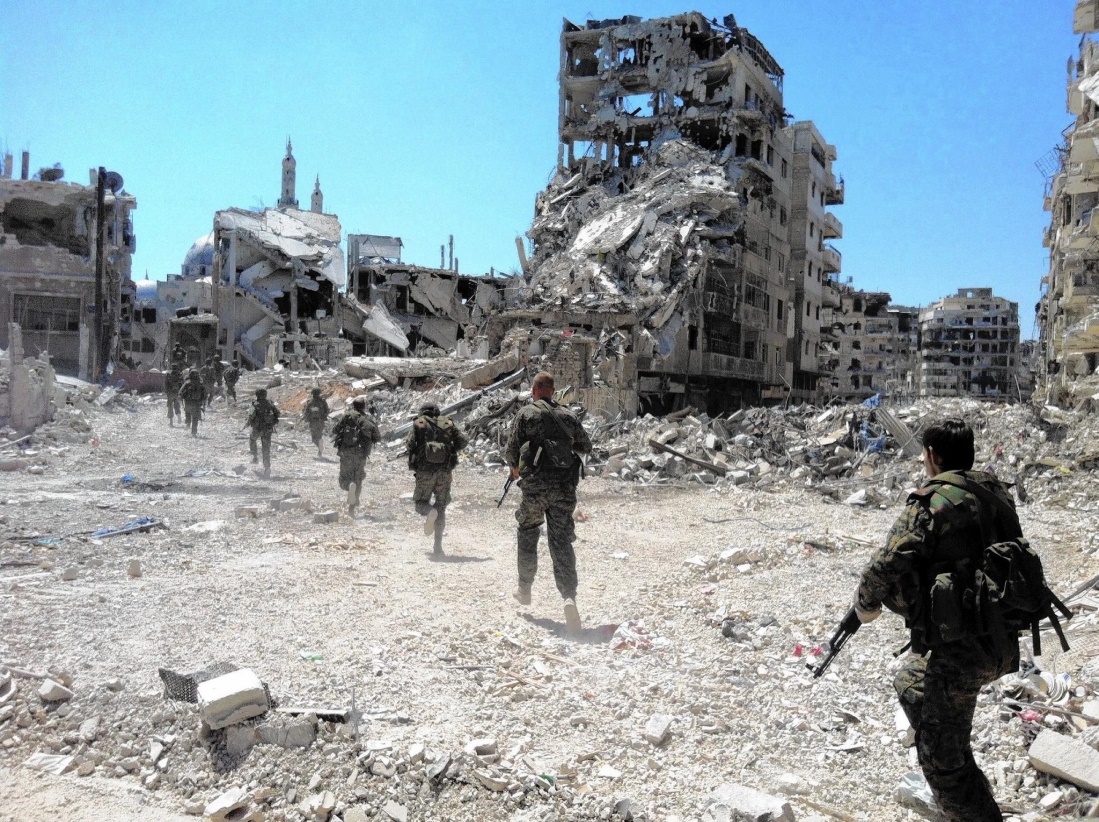 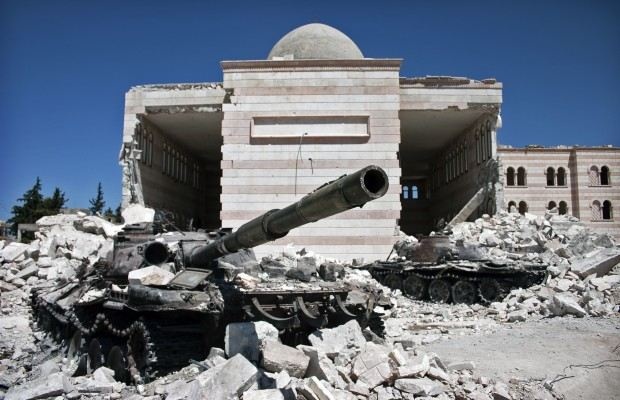 28
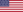 流落在鄰國的敘利亞難民
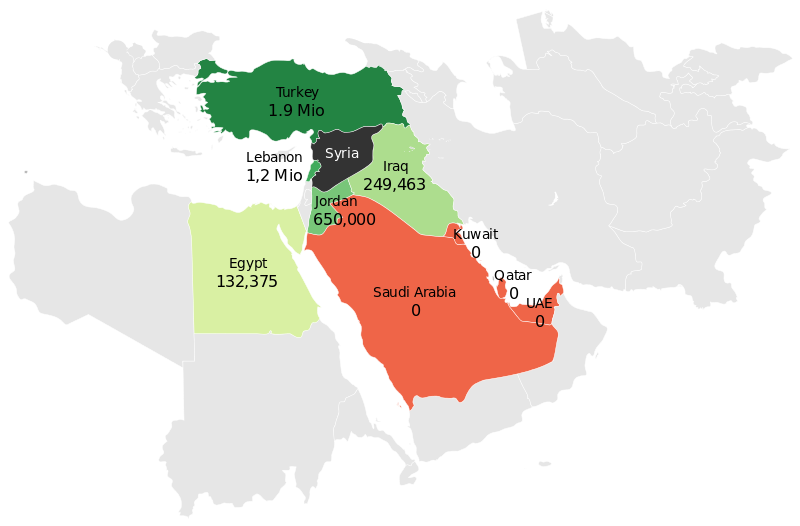 大部分難民流落在鄰近國家
富有的國家只接受幾乎五百萬難民的 1.4%
美國
在02/2016之前，接受 2,819人
在2016之內，計畫接受 10,000
在 12/2015之前，捐款45 億
(as of 4 September 2015)
29
[Speaker Notes: United States – As of February 2016 the country had resettled 2,819 Syrians,[26] up from 90 in 2013.[267] Following the November 2015 Paris attacks at least 27 state governors declared their refusal to accept refugees, or questioned the vetting process.[268] The US State Department has affirmed that the country will accept 10,000 Syrian refugees in 2016.[187] The USA has provided $4.5 billion to aid Syrian refugees as of late December 2015.[269]]
敘利亞的難民逃向歐洲
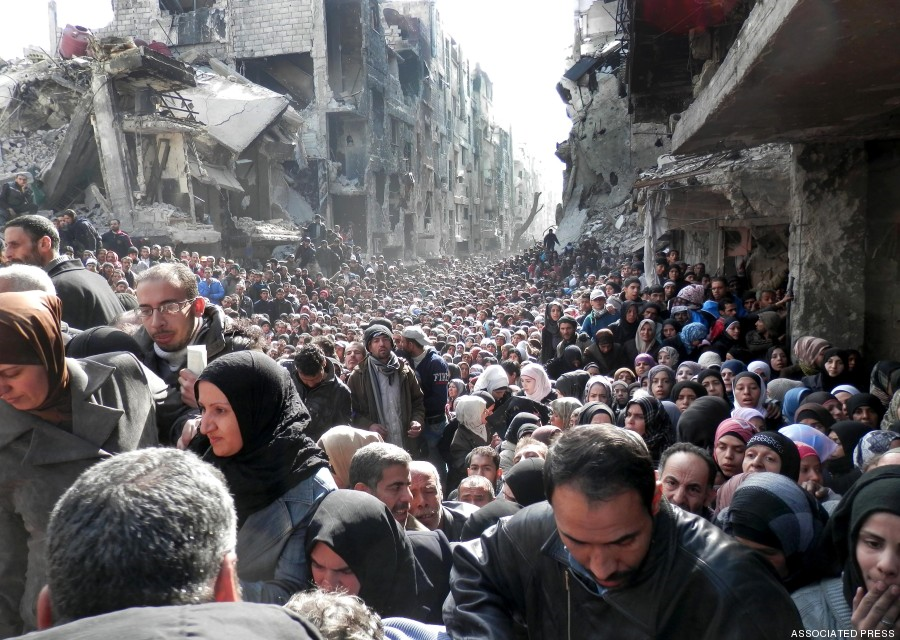 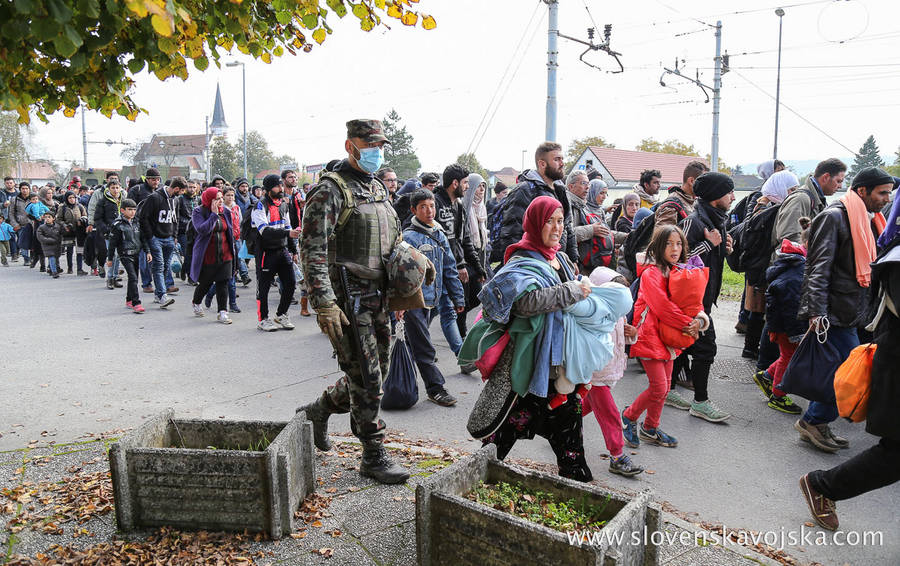 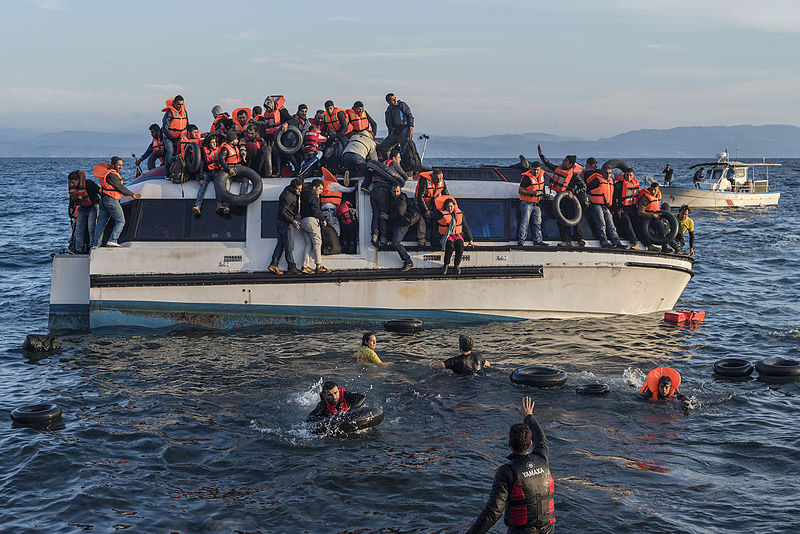 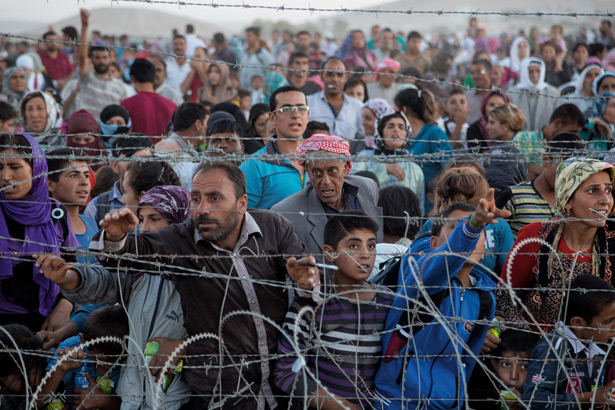 30
無辜的孩子
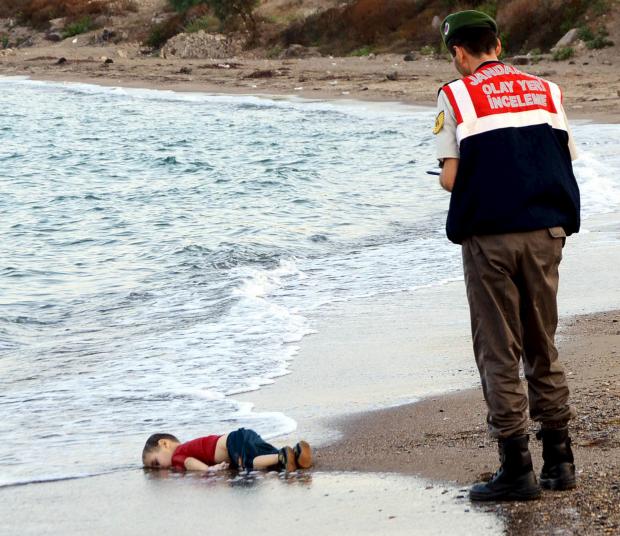 31
一個基督的門徒該怎麼做？
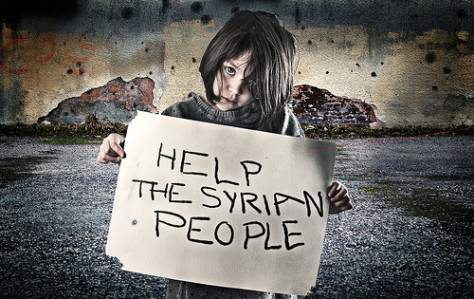 「願使神心碎的事,也破碎我的心」(Bob Pierce )
神的心破碎了; 你的心碎了嗎？
32
[Speaker Notes: 杜明翰

WV Refugee Sunday]
極端恐佈份子 (ISIS) 暴力
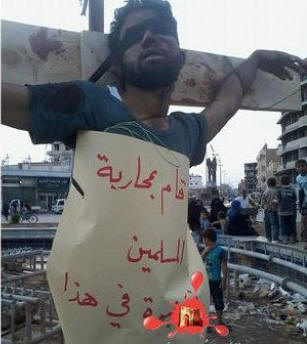 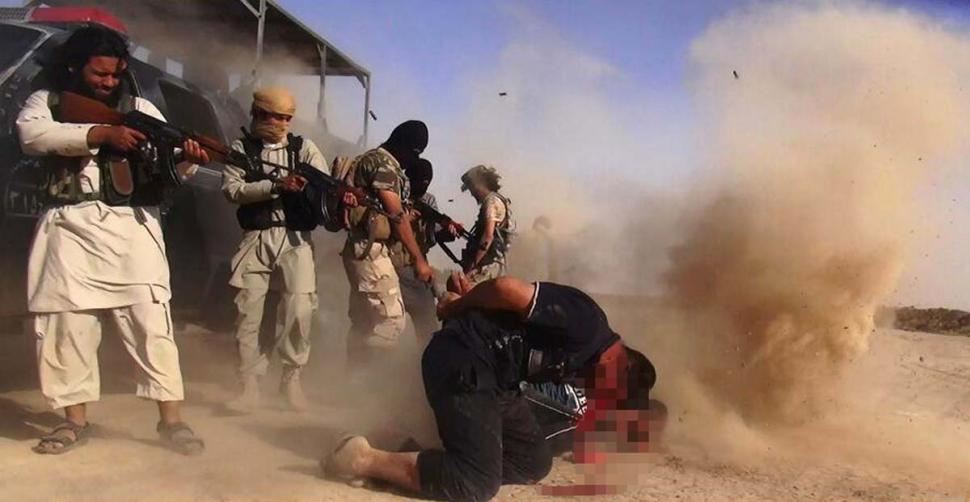 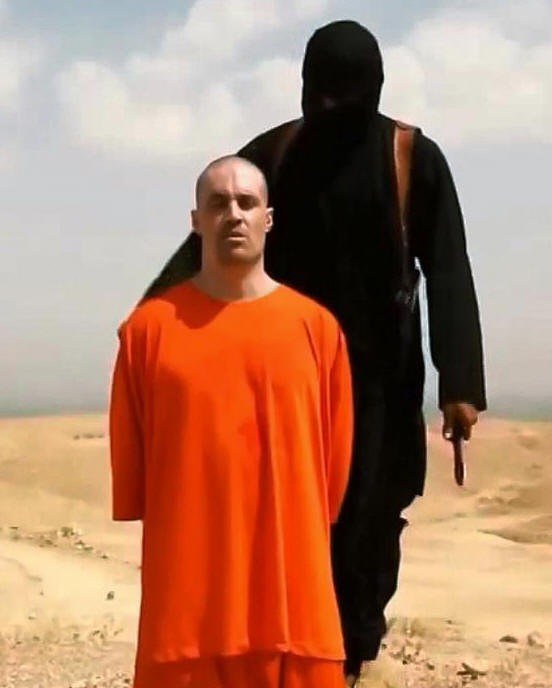 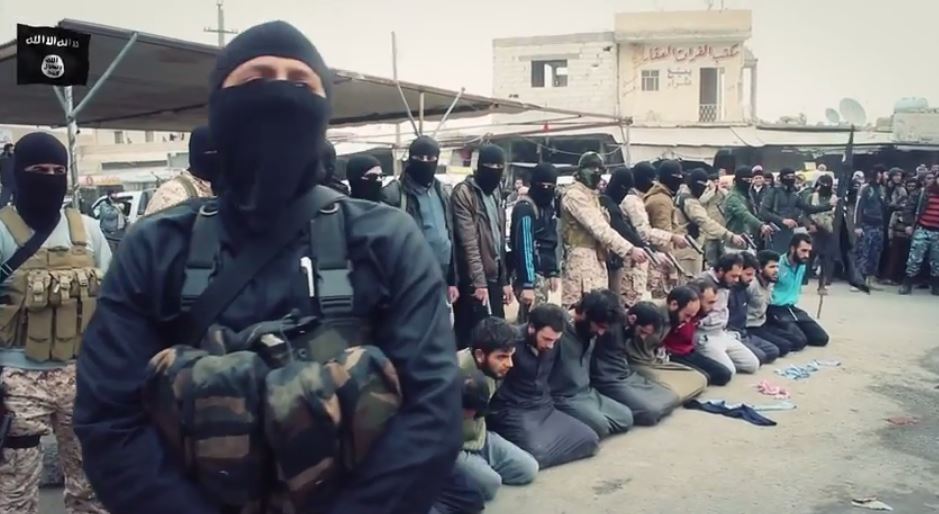 33
ISIS 恐怖活動
ISIS 的恐怖攻擊已成為全球性的
完全無人性, 造成大眾的恐懼
從信仰的角度, 你如何看恐怖事件？
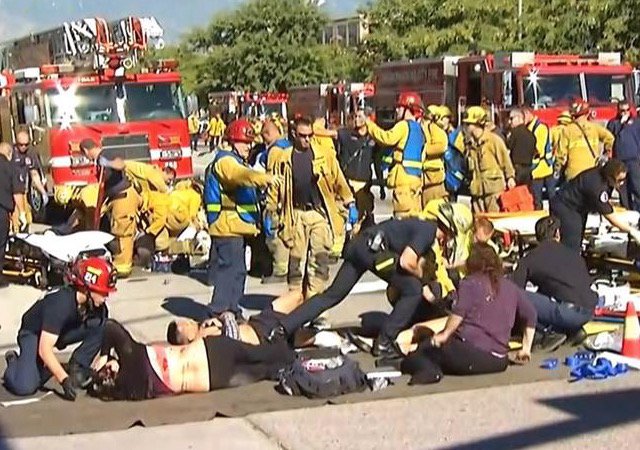 San Bernardino, 12/02/2015
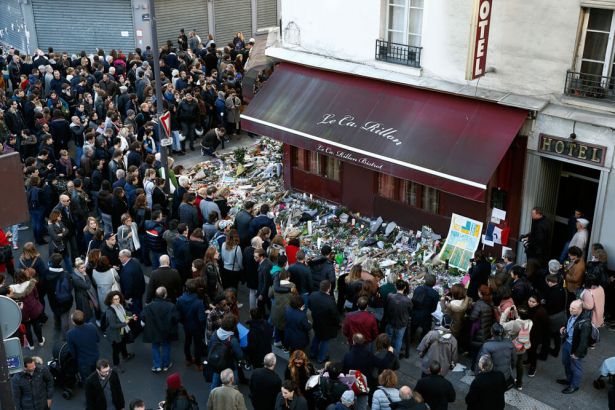 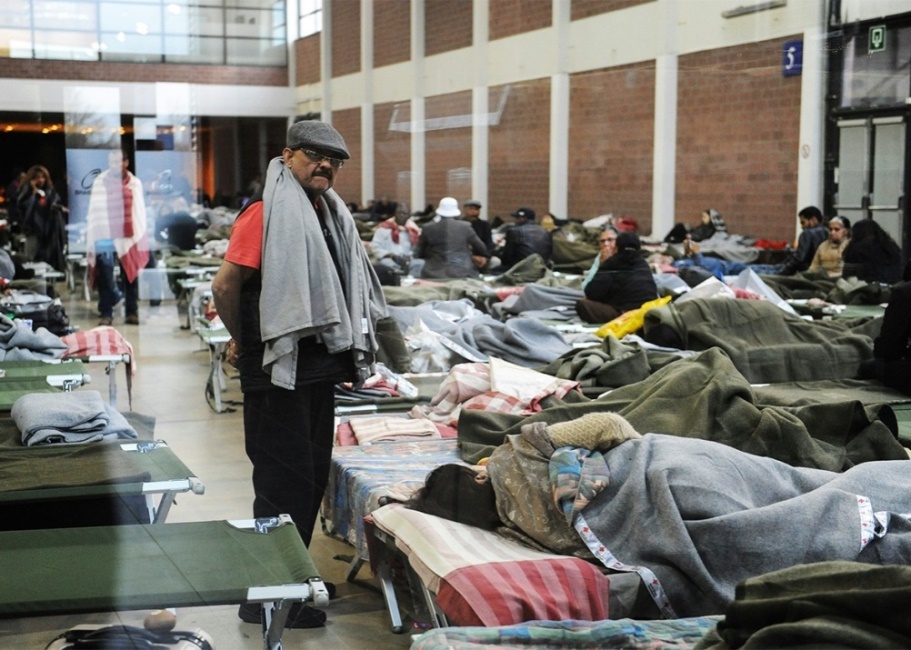 34
Paris Attack, 11/13/2015
Brussels, 3/22/2016
[Speaker Notes: On the evening of Friday 13 November 2015, a series of coordinated terrorist attacks occurred in Paris and its northern suburb, Saint-Denis.[7] Beginning at 21:20 CET, three suicide bombers struck near the Stade de France in Saint-Denis, followed by suicide bombings and mass shootings at cafés, restaurants and a music venue in central Paris.[8]
The attackers killed 130 people,[2] including 89 at the Bataclan theatre,[9] where they took hostages before engaging in a stand-off with police. Another 368 people were injured,[4] 80–99 seriously.[5][6] Seven of the attackers also died, while the authorities continued to search for accomplices.[3] 

On the morning of 22 March 2016, three coordinated nail bombings occurred in Belgium: two at Brussels Airport in Zaventem, and one at Maalbeek/Maelbeek metro station in Brussels. In these attacks, at least 35 victims and three suicide bombers were killed, and over 300 people were injured. Another bomb was found during a search of the airport. Islamic State of Iraq and the Levant (ISIL) claimed responsibility for the attacks.[6]]
內容大剛
介紹
貧窮 (Poverty)
經濟上的不公義 (Economic Injustice)
戰爭 (傳統/非傳統) (War) 
環境的保育
結語
35
環境的保育（1/2）
人口增加
使用更多資源，製造更多污染。富有的國家消耗太多，也很會浪費；貧窮的國家則在爭扎，顧不及對地球的照顧。長期下去，不免帶來毀滅。
関切環保的五個理由：
人口的增加
資源的耗盡
生物多樣性的減少
廢棄物的處理
氣候的改變
資源的耗盡
地球資源有限，不能支持期望的成長率。浪費資源，就是威脅文明；揮霍周圍活生生的大自然，就是威脅生命本身。
水可能是比石油更重要的資源。水是生命和健康的要素。獲得潔淨的水是人權之一。目前有11 億人無法得到乾淨、安全的飲用水。
森林砍伐；世界雨林可能在一百年內消失。釋放碳，與氧結合成二氧化碳，造成千百萬種花草和動物絶種。
土地惡化。全球11%可種植之地現在己無法耕作，面積等於中國和印度那麼大。
36
環境的保育（2/2）
生物多樣性的減少
人類插手自然環境，使物種消亡的速度急升。現今消亡率高於「自然」率百倍甚至千倍。個別物種的消失會攪亂生態系統的微妙平衡，帶來大規模的問題。水獺-》海膽》海草》海底沙漠
氣候改變
臭氧層的耗損: 南極上空出現的破口
最寛廣, 北半球的耗損也相嚴重超強
的紫㚈線幅射引起皮膚癌等等傷害
溫室效應: 吸收太陽幅射熱和散發到
太空的紅㚈綫的不平衡; 主要氣體包括
CO2, 甲烷; 北極冰山縮小, 冰帽消失, 
海洋水位昇高, 颶風增加
Kyoto Protocol: 1997 通過
目前有192個國家團體參與 
(美國沒有簽署，加拿大退出)
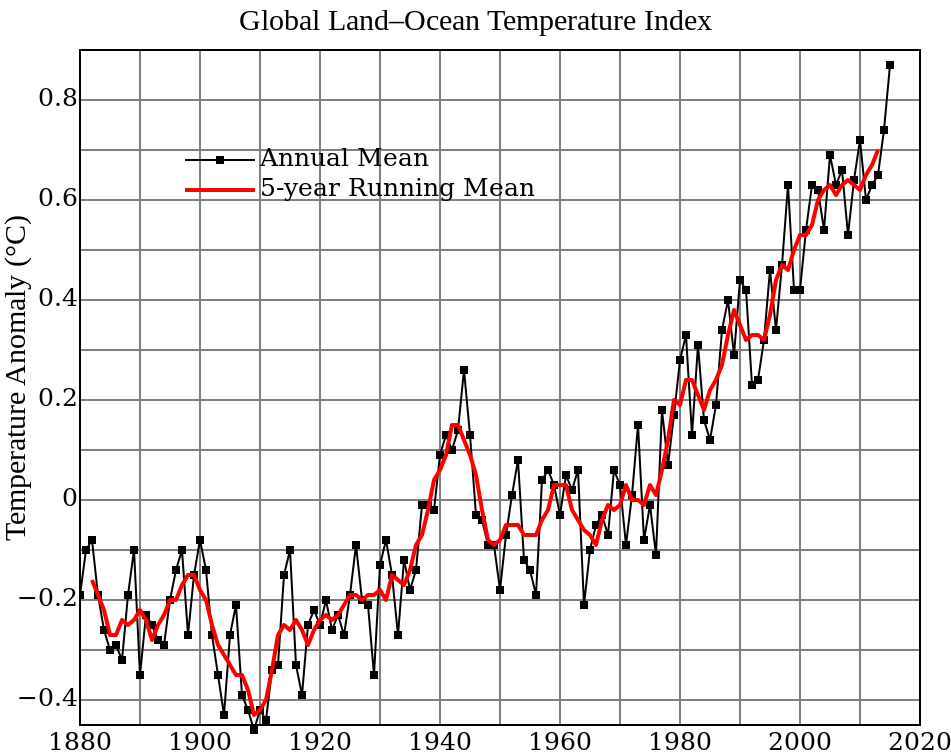 0.8
0.4
全球平均溫度變化 (OC)
0
1800
1900
1980
2000
37
[Speaker Notes: CFC is the main cause.

  
生物多樣性的減少E:  水獺-》海膽》海草》海底沙漠Under 資源耗竭  森林砍伐；世界雨林可能在一百年內消失。釋放碳，與氧結合成二氧化碳，造成千百萬種花草和動物絶種。  土地惡化。全球11%可種植之地現在己無法耕作，面積等於中國和印度那麼大。

The Kyoto Protocol is an international treaty, which extends the 1992 United Nations Framework Convention on Climate Change (UNFCCC) that commits State Parties to reduce greenhouse gases emissions, based on the premise that (a) global warming exists and (b) man-made CO2emissions have caused it. The Kyoto Protocol was adopted in Kyoto, Japan, on 11 December 1997 and entered into force on 16 February 2005. There are currently 192 Parties (Canada withdrew effective December 2012)[4] to the Protocol.]
基督徒對環境保育的態度
大地是神的（詩24:1）又是世人的（詩115:16）
創1:26 「神說：我要照著我的形像....造人，使他們管理...全地。
創1:28 「神就賜福給他們，又對他們說：要...遍滿地面，治理這地。」
基督徒應有的態度
受託管理大地，與大地合作
成為忠心的大地管家 (Sustainable Development)
與人分享其中產物
38
結語
我們所在的世界是複雜的, 多元的, 變化多端, 又充滿了問題
基督徒應當從聖經出發，先瞭解世界的情況，然後去改變世界
我們特別關心的問題包括貧窮, 經濟上的不公義, 戰爭產生的難民, 和環境的保育
39
參考書
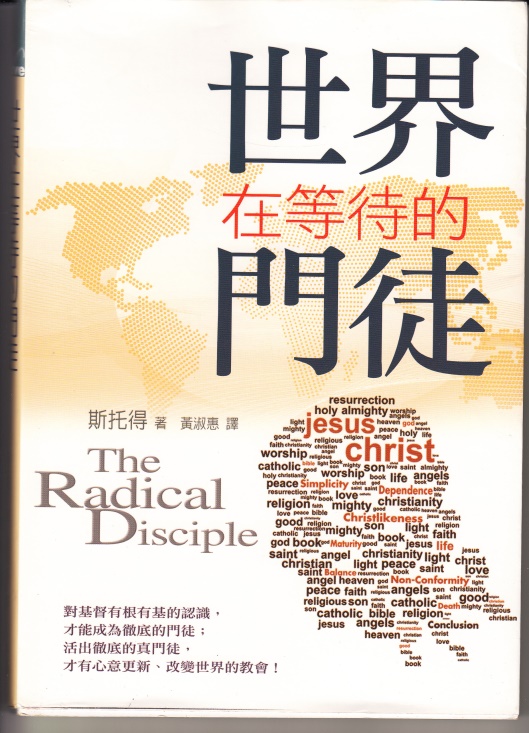 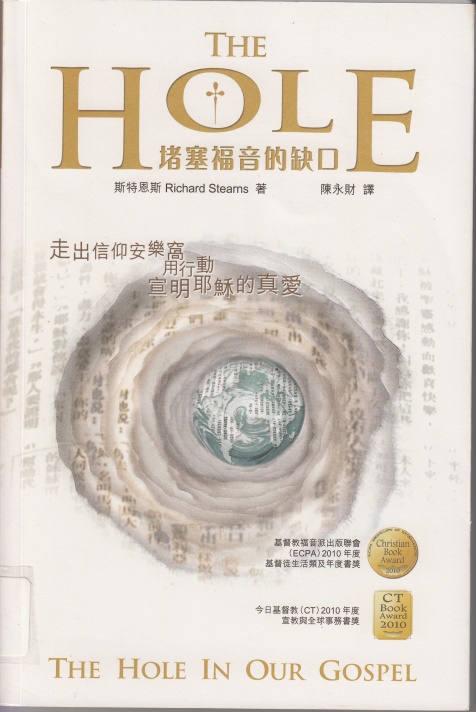 請小書房訂購參考書已到
40